PHY 1214
General Physics 2
Chapter 21
Circuit in DC Instruments
Engineering and Physics
University of Central Oklahoma
Dr. Mohamed Bingabr
Chapter Outline
Resistors in Series and Parallel
Electromotive Force: Terminal Voltage
Kirchhoff’s Rules
DC Voltmeters and Ammeters
DC Circuits Containing Resistors and Capacitors
Resistors in Series
The current is the same through all resistors connected in series.
V1
V2
V3
V4
I
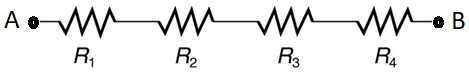 I
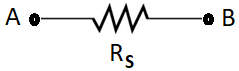 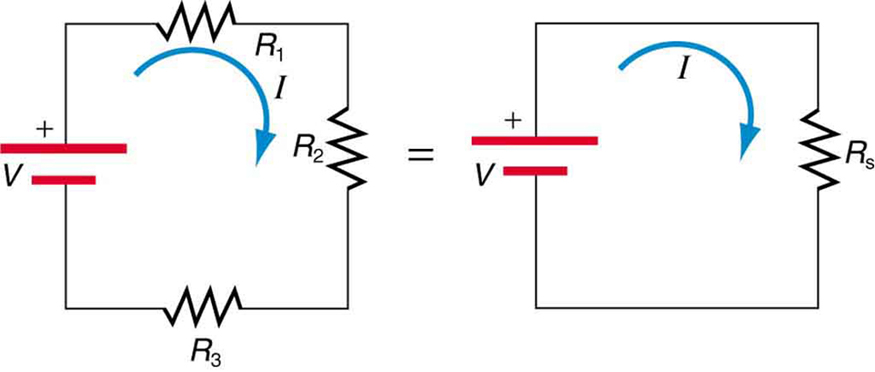 Resistors in Series
Ex 21.1: Suppose the voltage output of the battery is 12.0 V, and the resistances are R1 = 1.00Ω, R2= 6.00 Ω, and R3=13.0 Ω. (a) What is the total resistance? (b) Calculate the power dissipated by each resistor. (c) Find the power output of the source, and show that it equals the total power dissipated by the resistors.
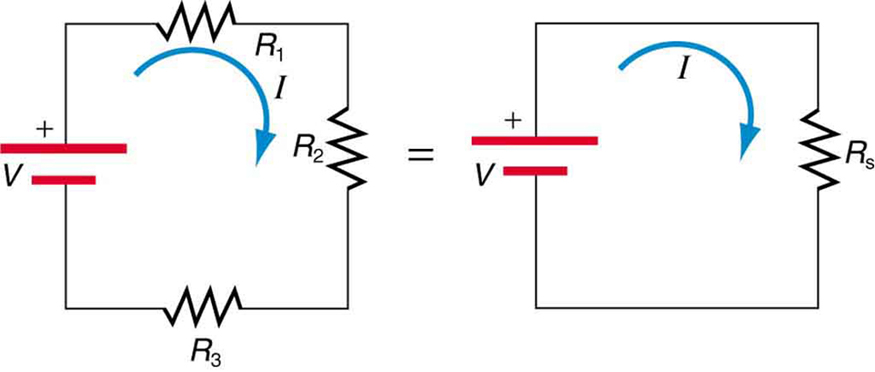 Resistor in Parallel
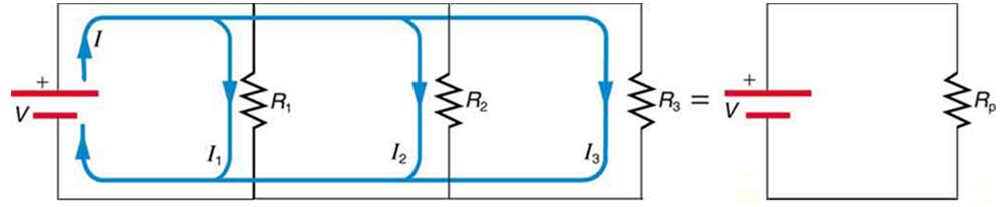 The voltage is the same across resistors connected in parallel.
Resistor in Parallel
Ex 21.2: Suppose the voltage output of the battery is 12.0 V, and the resistances are R1 = 1.00Ω, R2= 6.00 Ω, and R3=13.0 Ω. (a) What is the total resistance? (b) Find the total current. (c) Calculate the current in each resistor, and show these add to equal the total current output of the source. (d) Calculate the power dissipated by each resistor. (c) Find the power output of the source, and show that it equals the total power dissipated by the resistors.
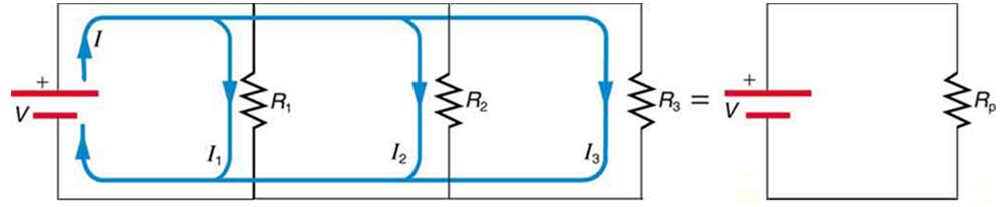 Combination of Series and Parallel
Combinations of series and parallel can be reduced to a single equivalent resistance.
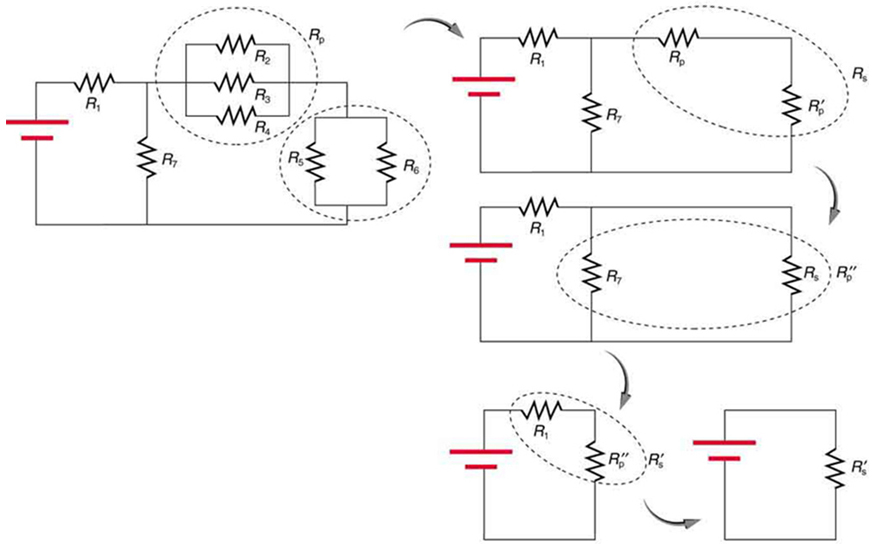 Combination of Series and Parallel
(a) Find the total resistance. (b) What is the voltage drop in R1? (c) Find the current I2 through R2. (d) What power is dissipated by R2?
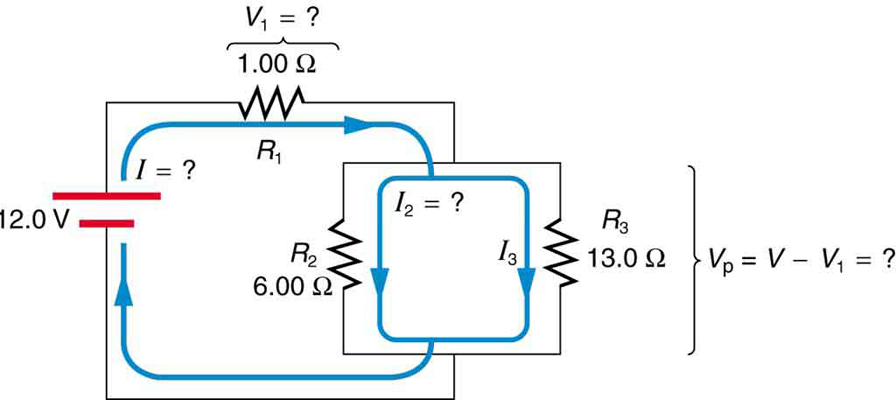 Electromotive Force: Terminal Voltage
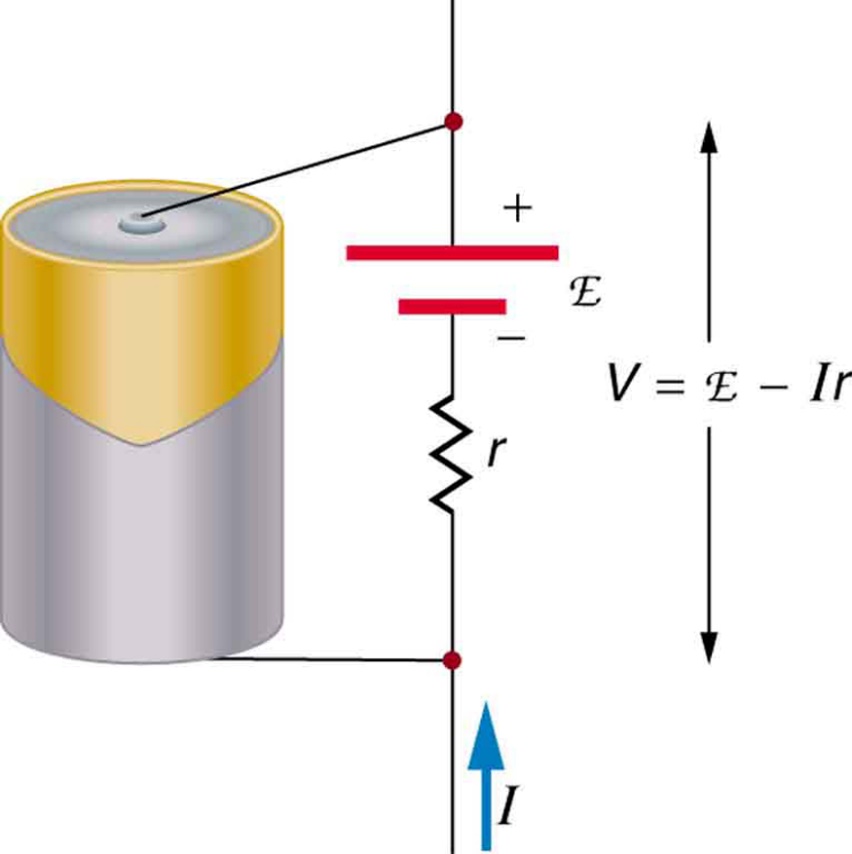 Electromotive force (emf) is the potential difference of a source when no current is flowing. Units of emf are volts.
Ex 21.4: A battery has a 12.0 V emf and an internal resistance of 0.10 Ω. (a) Calculate its terminal voltage when connected to a a10.0 Ω load. (b) What is the terminal voltage when connected to a 0.5 Ω, find the current, terminal voltage, and power dissipated by a 0.5 Ω load.
Kirchhoff’s Rules
First Rule-the junction rule: The sum of all current entering a junction must equal the sum of all currents leaving the junction.
Second Rule-the loop rule: The algebraic sum of changes in potential around any closed circuit path (loop) must be zero.
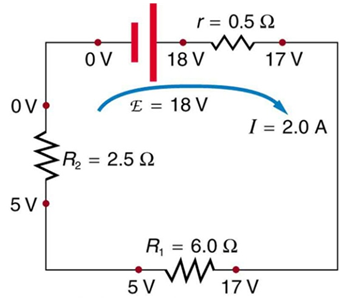 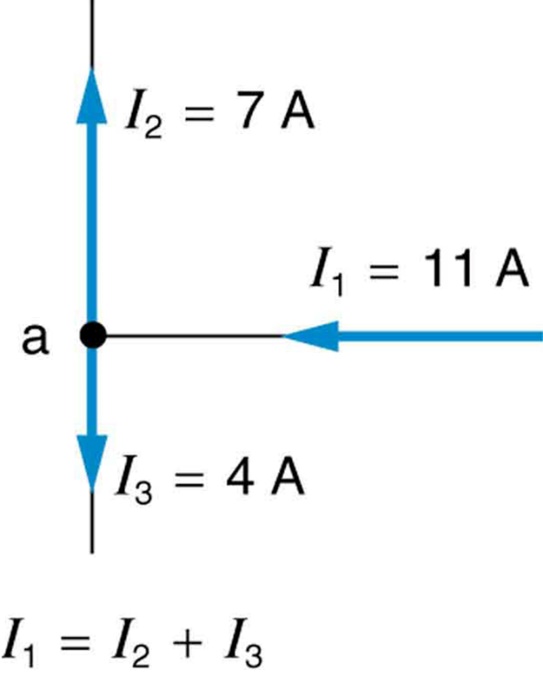 Kirchhoff’s Rules
Reasoning Strategy

Applying Kirchhoff’s Rules

Draw the current in each branch of the circuit.  Choose any direction.  
If your choice is incorrect, the value obtained for the current will turn out
to be a negative number.

Mark each resistor with a + at one end and a – at the other end in a way
that is consistent with your choice for current direction in step 1.  Outside a
battery, conventional current is always directed from a higher potential (the
end marked +) to a lower potential (the end marked -).

Apply the junction rule and the loop rule to the circuit, obtaining in the process as many independent equations as there are unknown variables.

4.  Solve these equations simultaneously for the unknown variables.
Kirchhoff’s Rules
Ex 21.5: Find the currents flowing in the circuit below
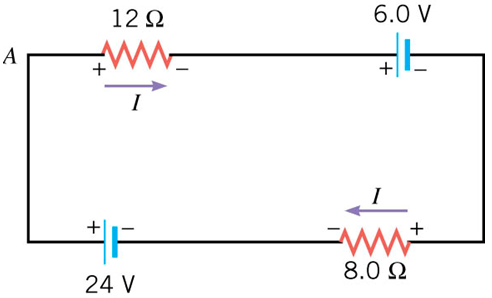 Kirchhoff’s Rules
Ex 21.5: Find the currents flowing in the circuit below
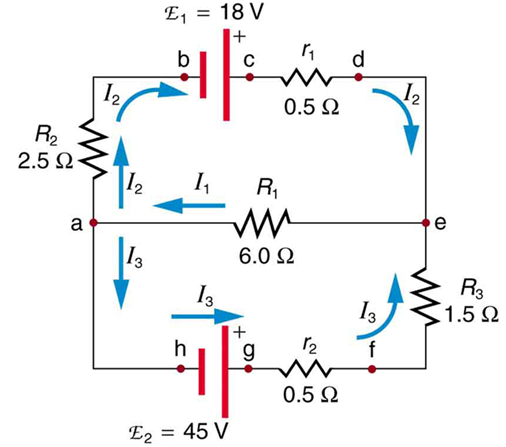 DC Voltmeters and Ammeters
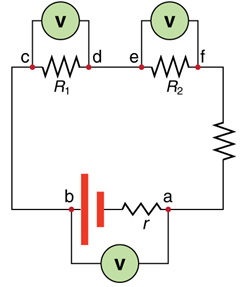 Voltmeter is used to measure voltage and it is connected in parallel with the device you want to measure the voltage across it.
Ammeter is used to measure current and it is connected in series with the device you want to measure the current through it.
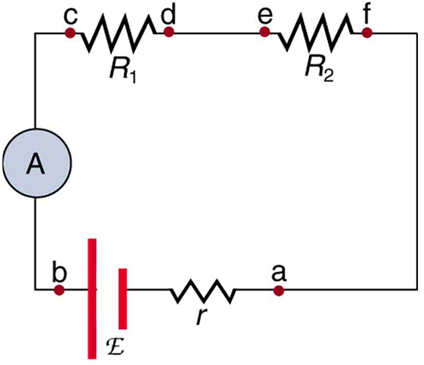 DC Circuits Containing Resistors and Capacitors
RC Circuits (Charging)
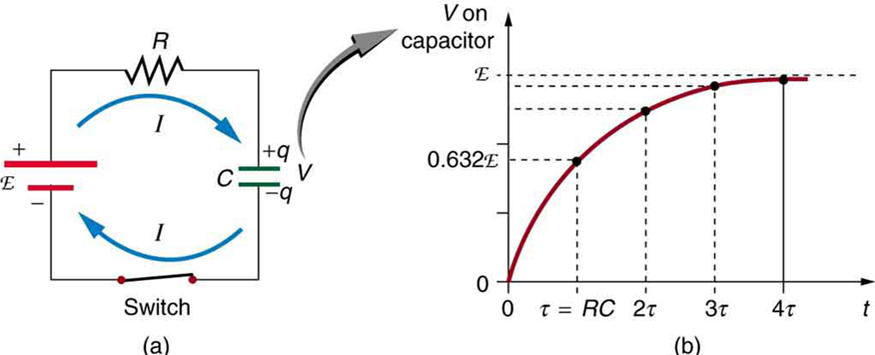 DC Circuits Containing Resistors and Capacitors
RC Circuits (Discharging)
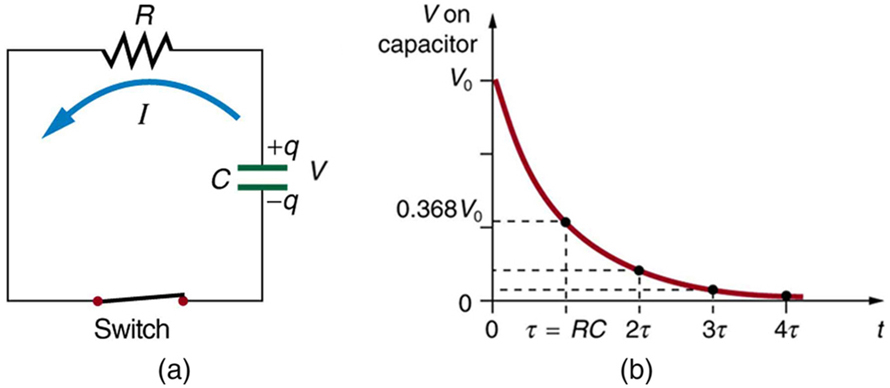